Who We Are
Established by the Florida Legislature in 2008
Direct Support Organization of Florida Department of Veterans’
Affairs (FDVA)
501(C)(3) Nonprofit   -   Accountability

Independent Audit   ▪    FDVA statutory oversight  ▪   990 forms are on HelpFlVets.org. 

FVF is registered with the Florida Department of Agriculture & Consumer Resources.
375 Florida Veterans Service Organizations (VSO’s)
67 Counties - 172 CVSO’s
Partnerships 
Florida Veteran’s Council, Crisis Center Tampa Bay, Mission of Mercy , NE FL Women Veterans, 5 Star Veteran’s Center Jacksonville, Heroes’ Mile Deltona, Bay Area Legal Tampa Free Veteran Legal Helpline, Veteran’s Treatment Court, Project Vet Relief, Florida Association of Managing Entities (FAME) Rural and Low Income Mental Health
Governor’s Suicide Prevention Challenge
100% Firewatch Suicide Prevention Qualified
Toxic Exposure Town Halls / Pact Act – Molina Health
Bridging for the future with current data and outreach
Collaborating with new partners – CVEB, Community Veterans Engagement Board
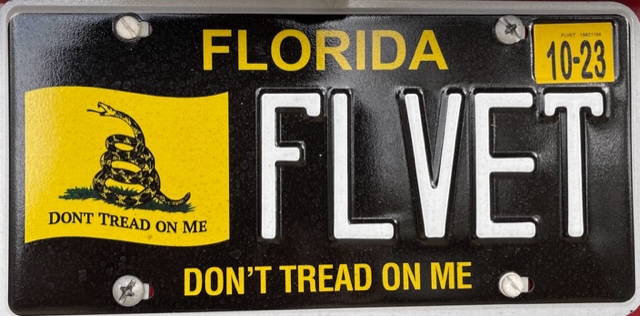 Gadsden Flag License Plate – 
90% direct to Veterans. 
10% to get into Magazines and Newspapers
Current Program Involvement

Mission of Mercy - Lakeland, Fl May 30th- June 1st 2024   
Dental Veteran Nursing Home - Dental Program 8 Homes 1 Domiciliary
Rural Area Initiative  - Western Counties
Project Vet Relief- State Wide Program American Legion
Suicide Prevention Program - Through Quest Advertising
Hope Navigators - 850-300-4673 (Hope)
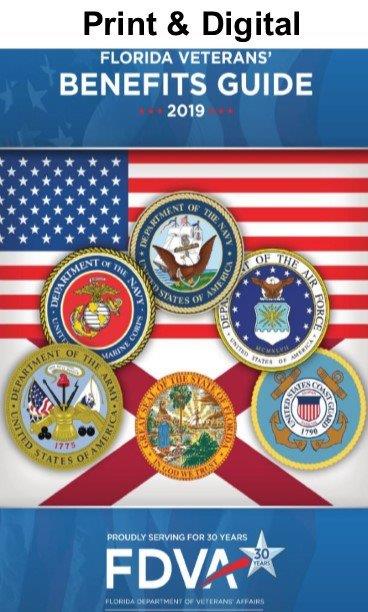 VA Survivors & Burial Benefits Kit